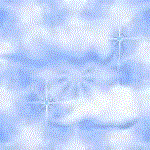 Этапы работы над проектом

2. Воспитание и уважение к старшим, к людям труда (приобщение детей к традициям народа, стремление чтить память погибших воинов, проявление уважения к людям пожилого возраста).
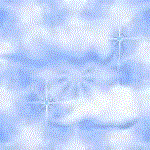 Беседа на тему: «Все профессии важны, все профессии нужны.»
Классный час « Традиции семьи.»
Классный час « Посмотри вокруг», посвященный Дню пожилых людей.
Литературно – музыкальная композиция « И помнит мир спасённый»
« Учимся правильно жить и дружить.» (практические игры)
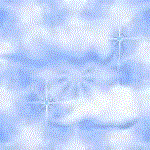 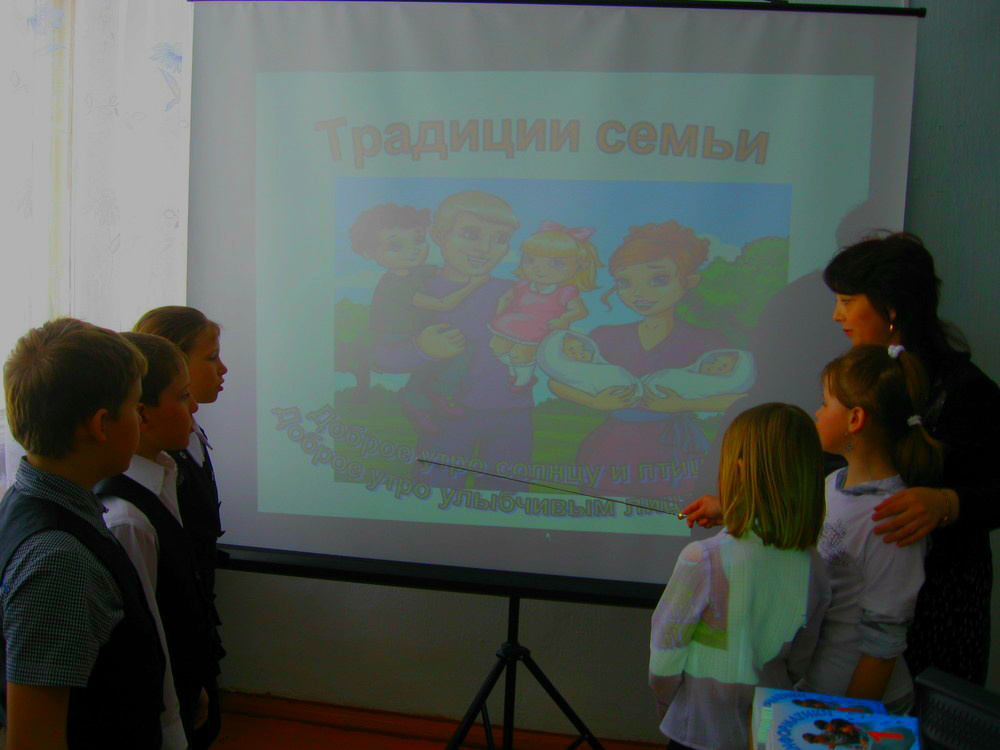 Классный час на тему:
« Традиции семьи»
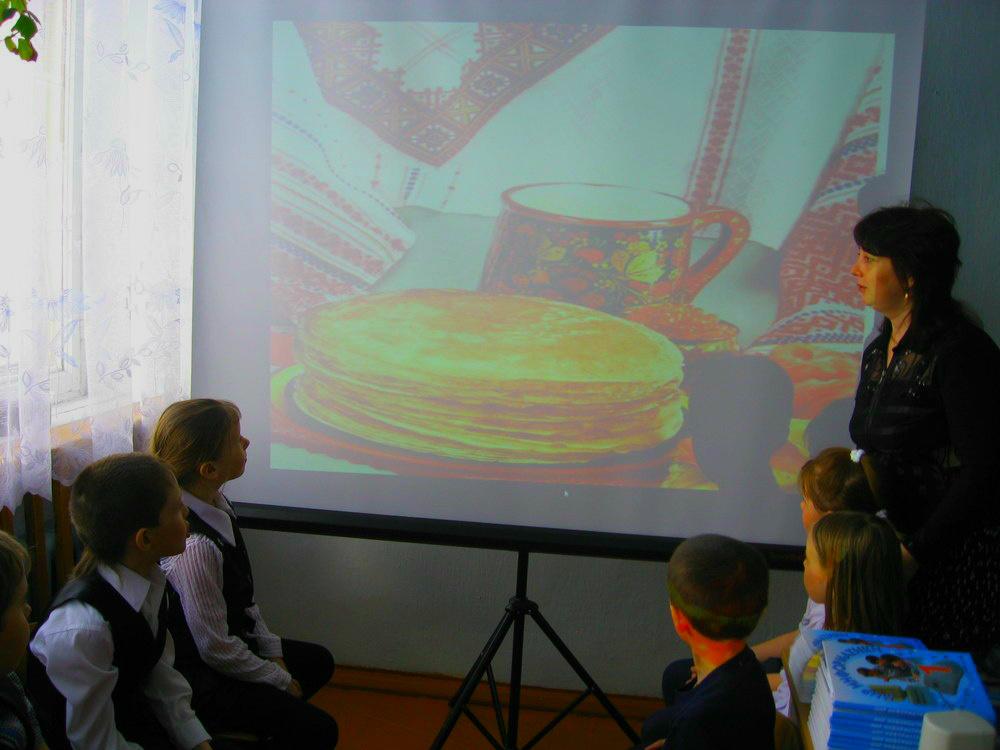 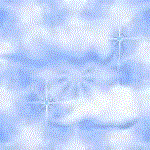 Этапы работы над проектом
3. Любовь к родной природе 
Праздники « Нам этот мир завещано беречь», « Золотая осень».
Эко – акции « Прибери свою каюту»,
« Очистим планету от мусора»
Экологический проект на тему:
 « Космофиниш, космостарт и космический талант»
Конкурс рисунков на тему: « Наш край»
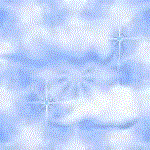 Праздник «Золотая осень»
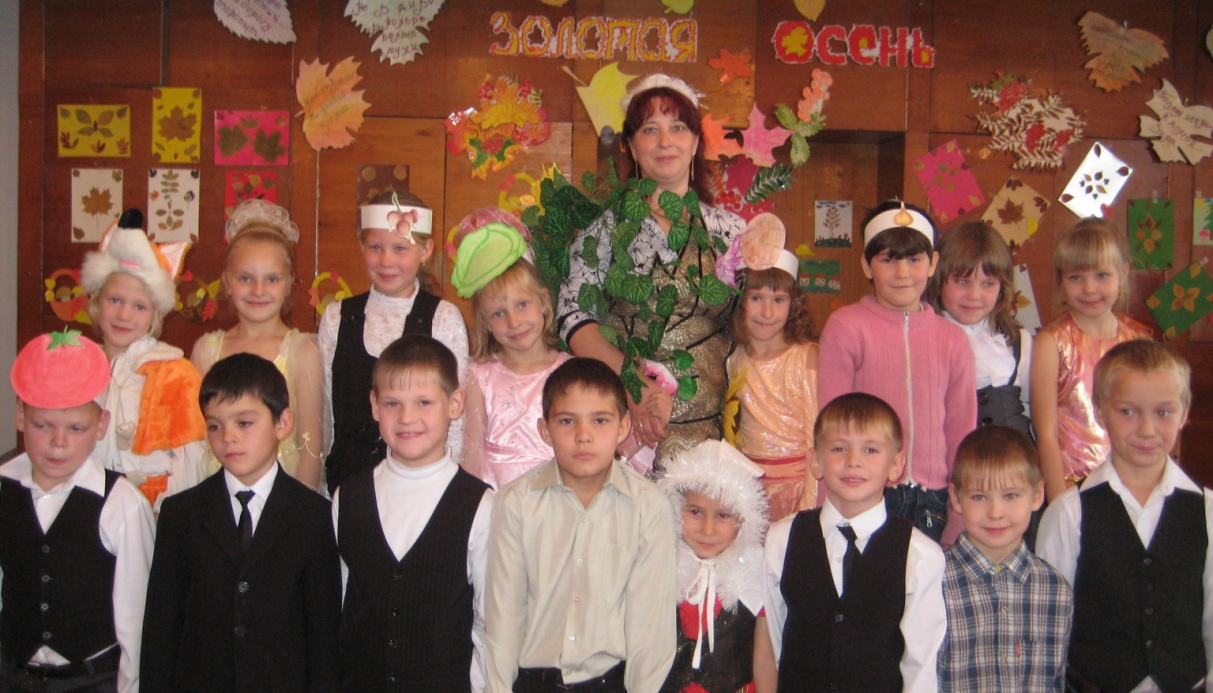 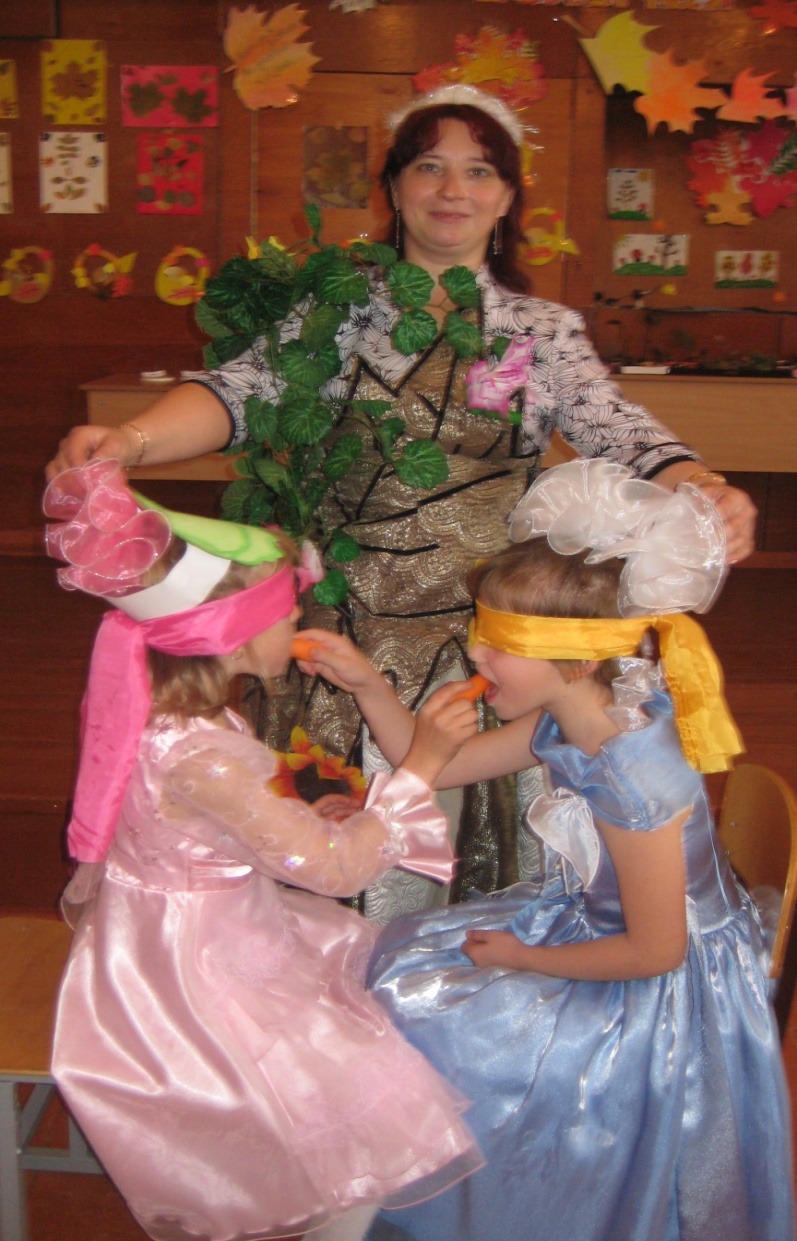 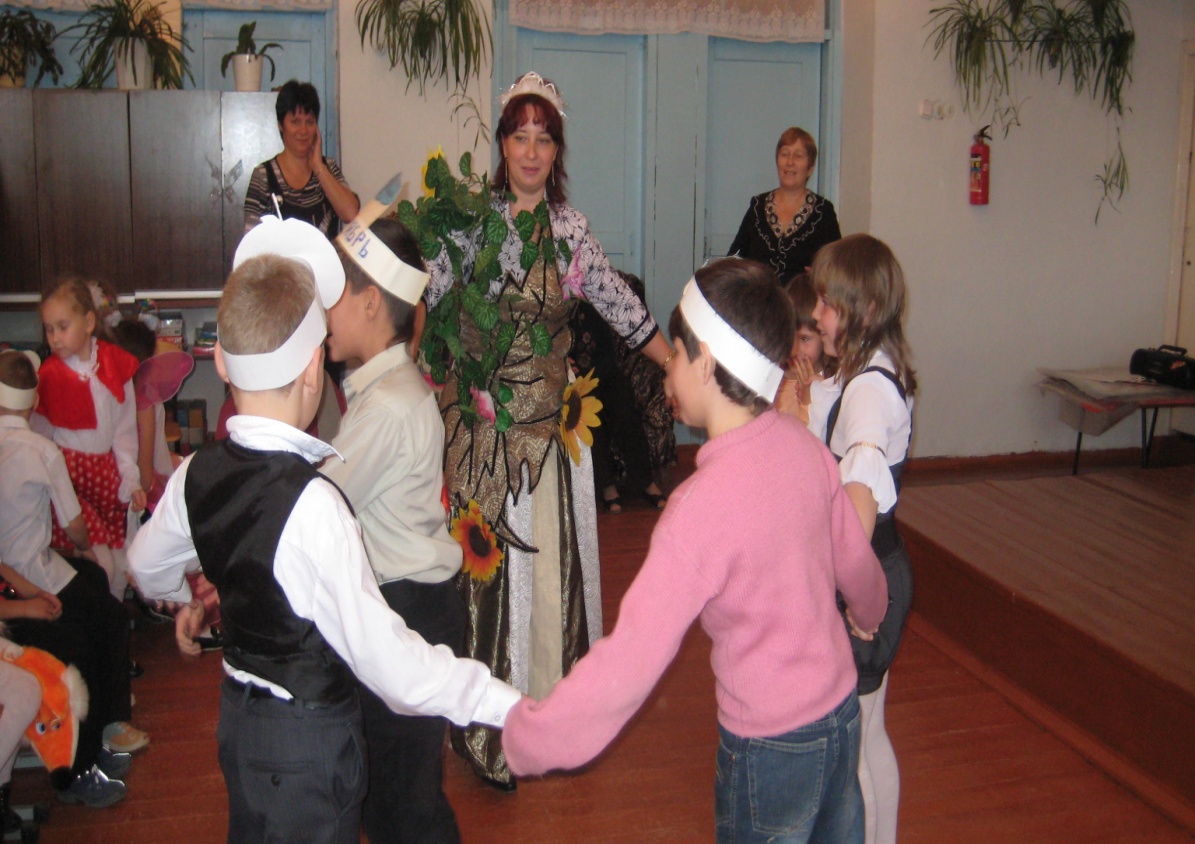 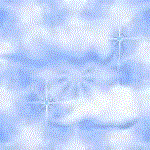 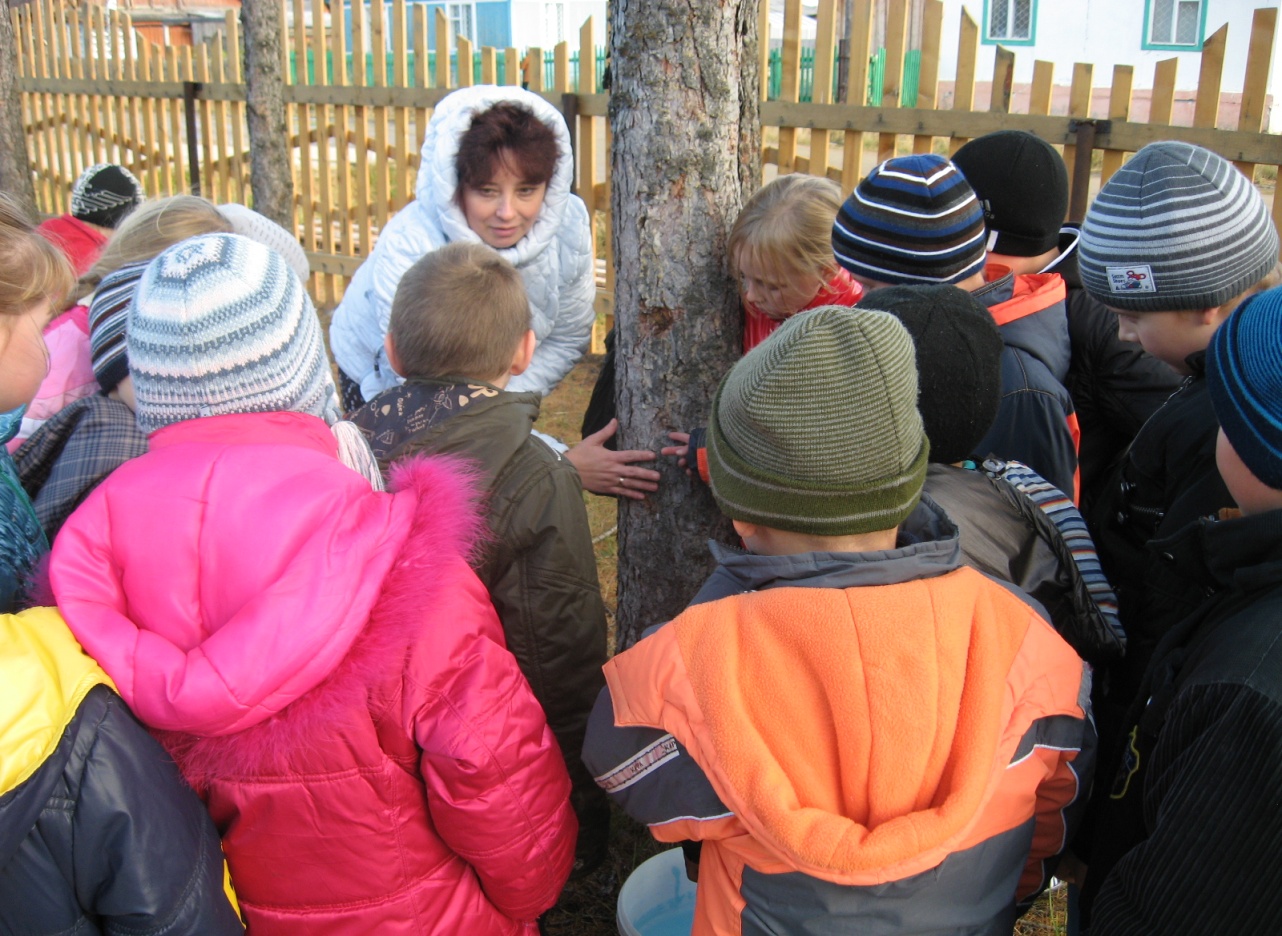 Сохраним нашу планету для будущих поколений !!!
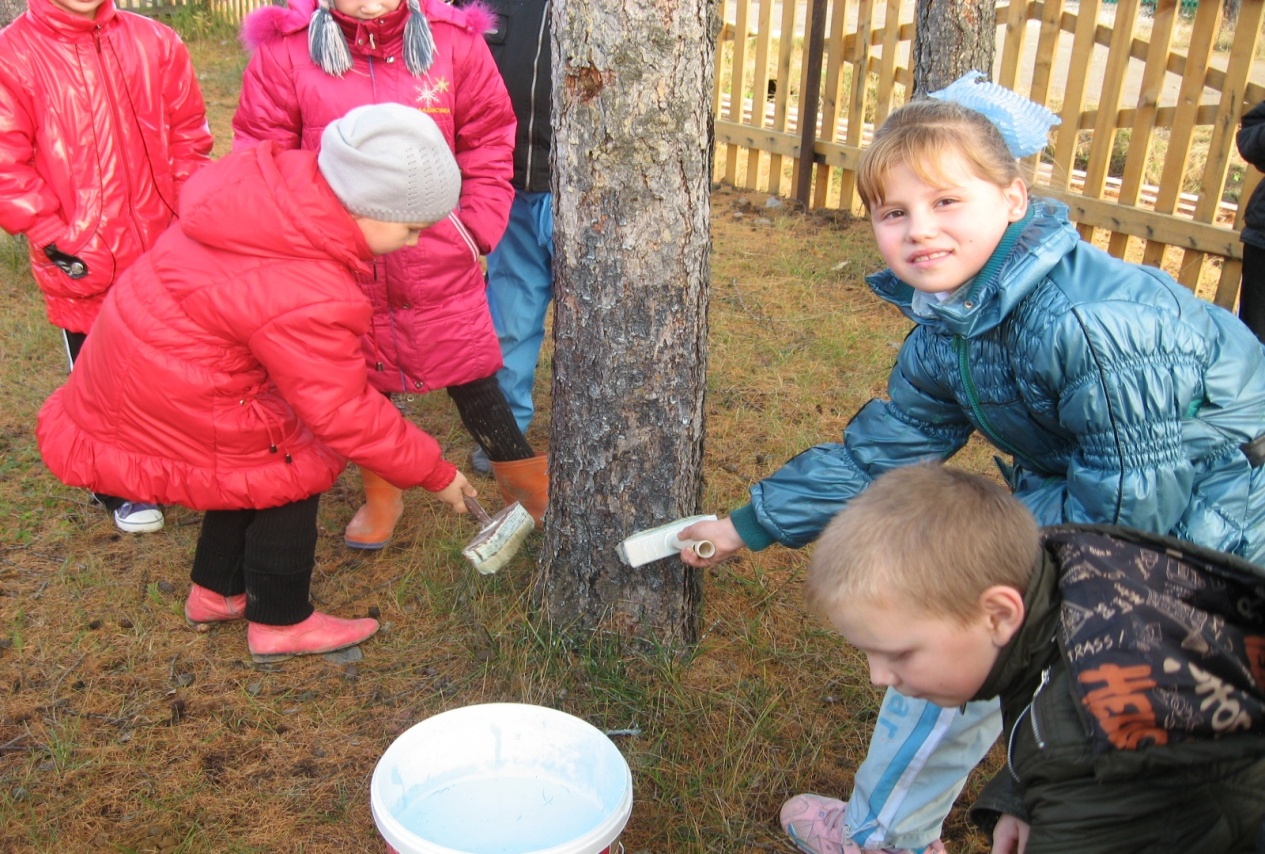 Эко – Акция
« Прибери свою каюту»
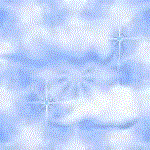 Эко – Акция
« Очистим планету от мусора»
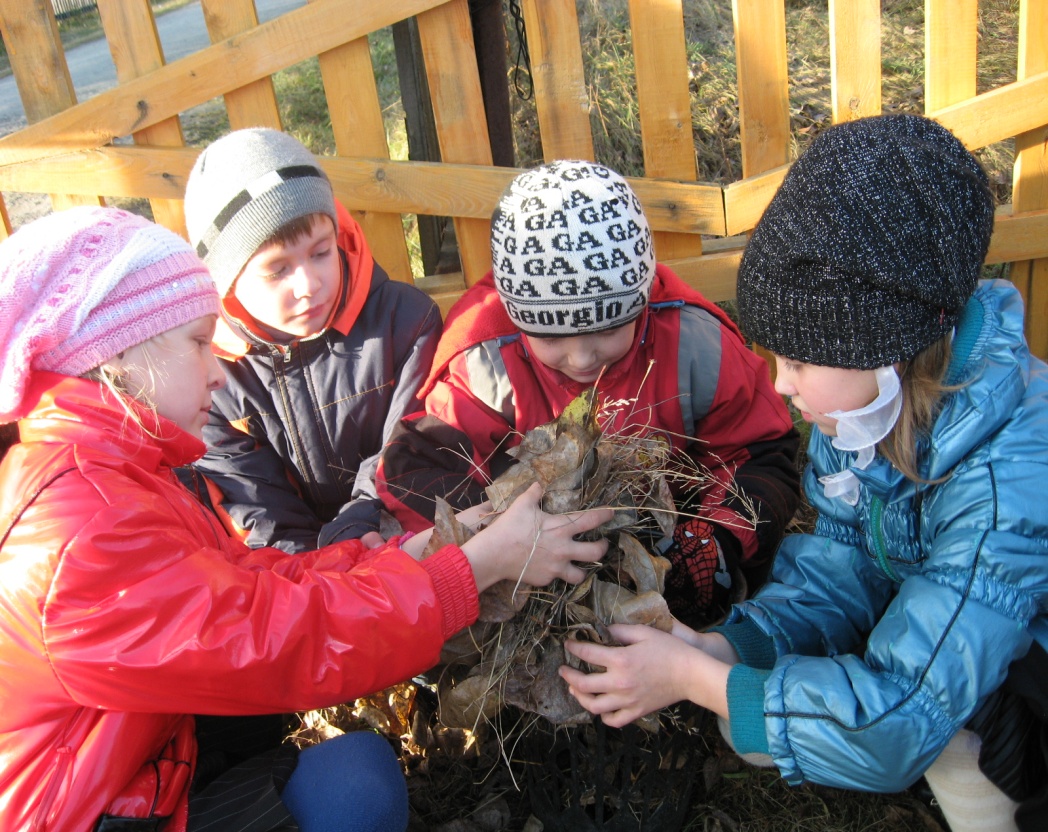 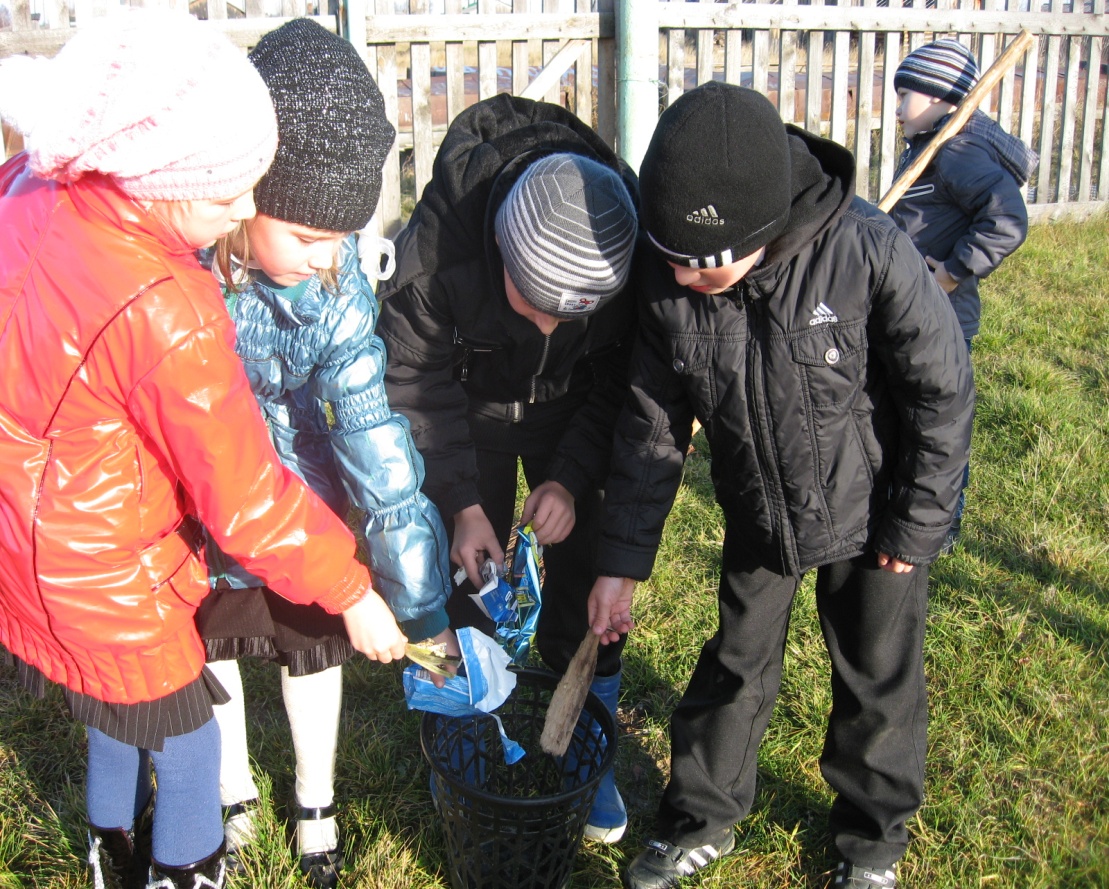 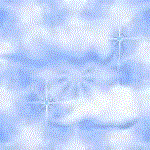 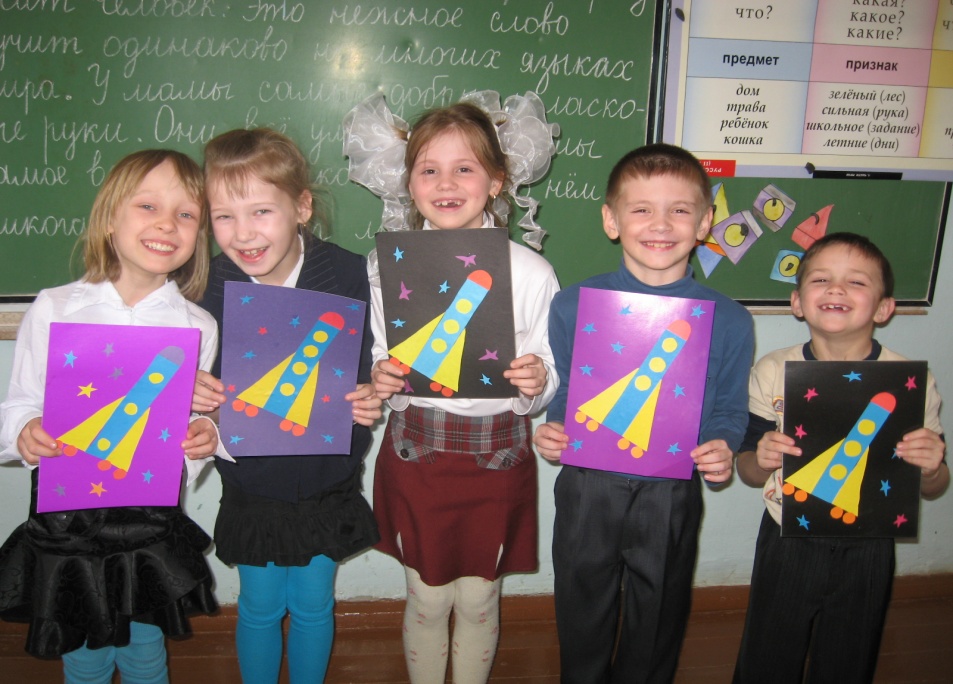 Дорога к звездам начинается  с  добра !
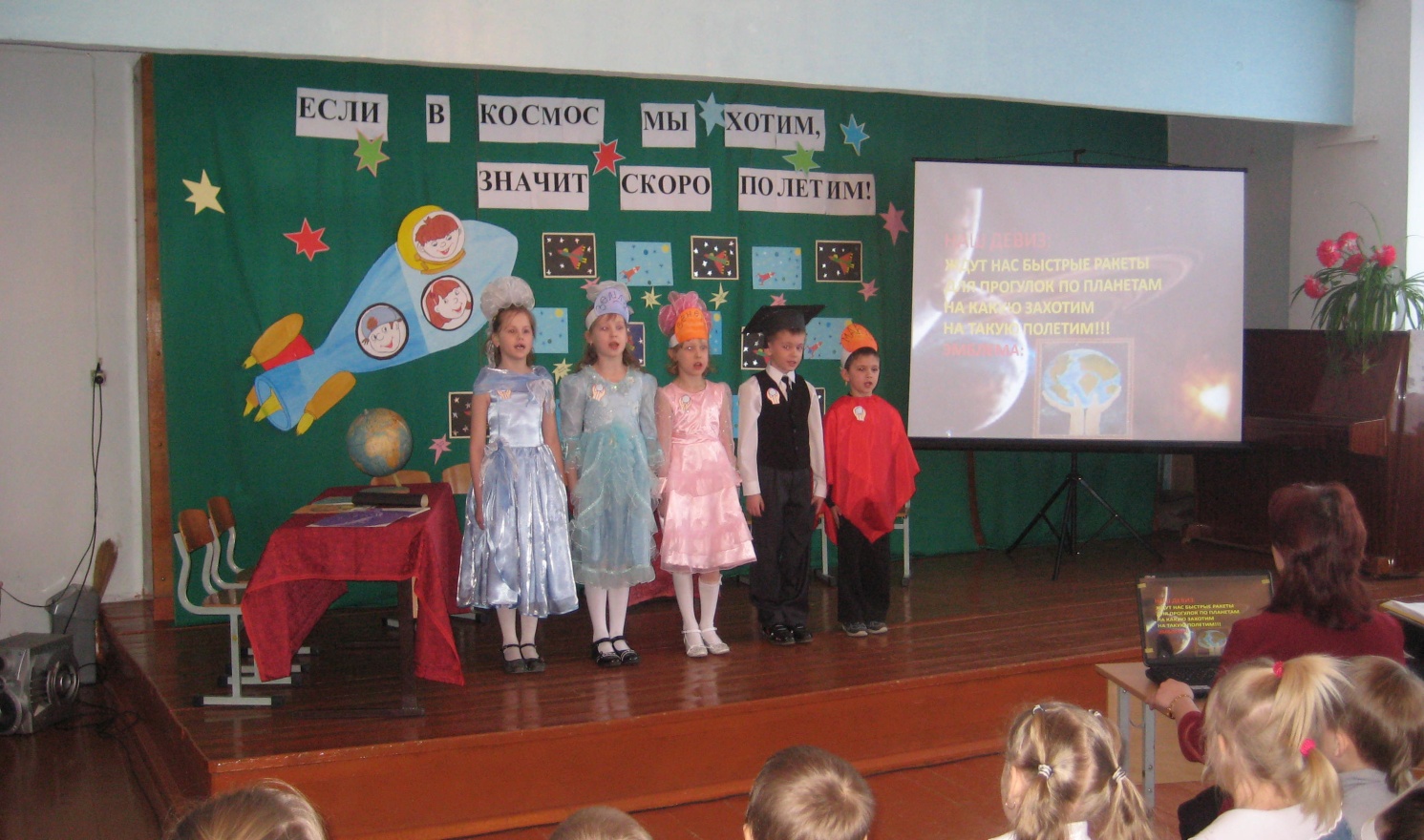 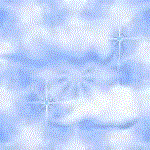 Мой  любимый  край !
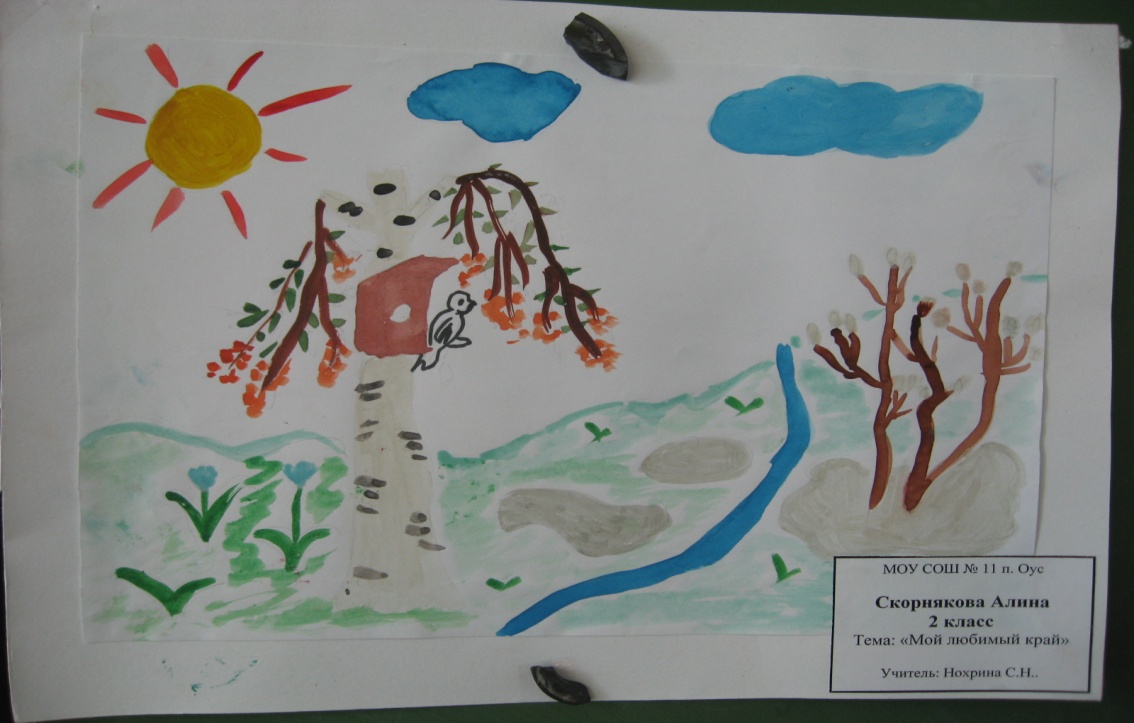 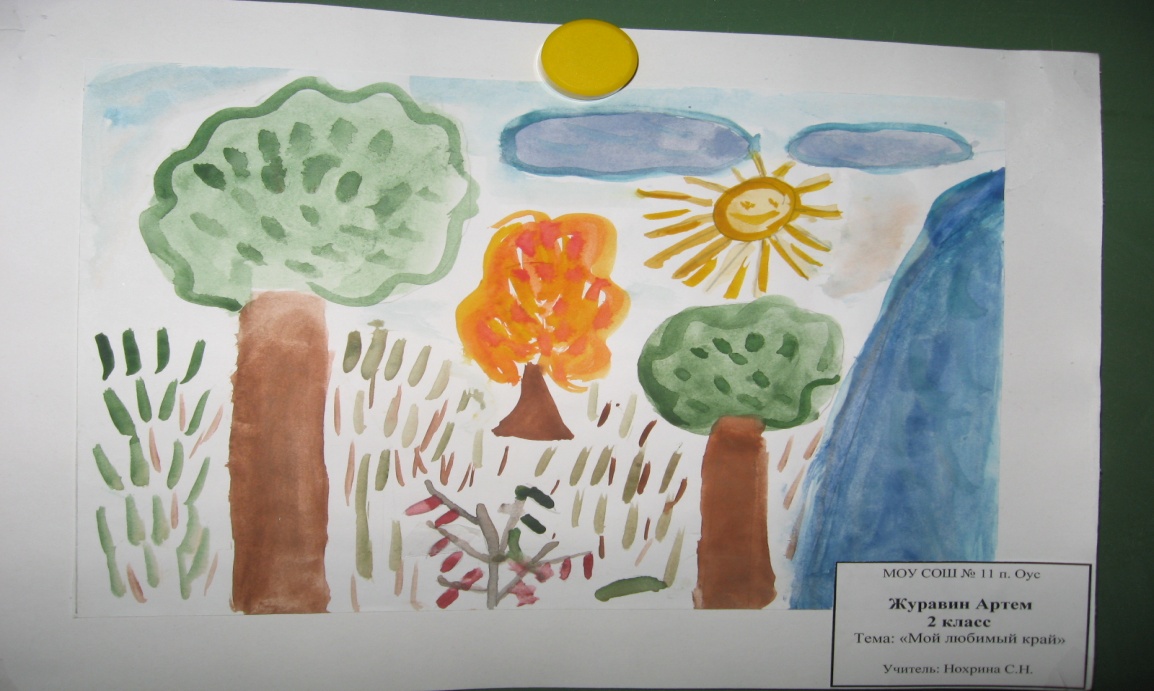 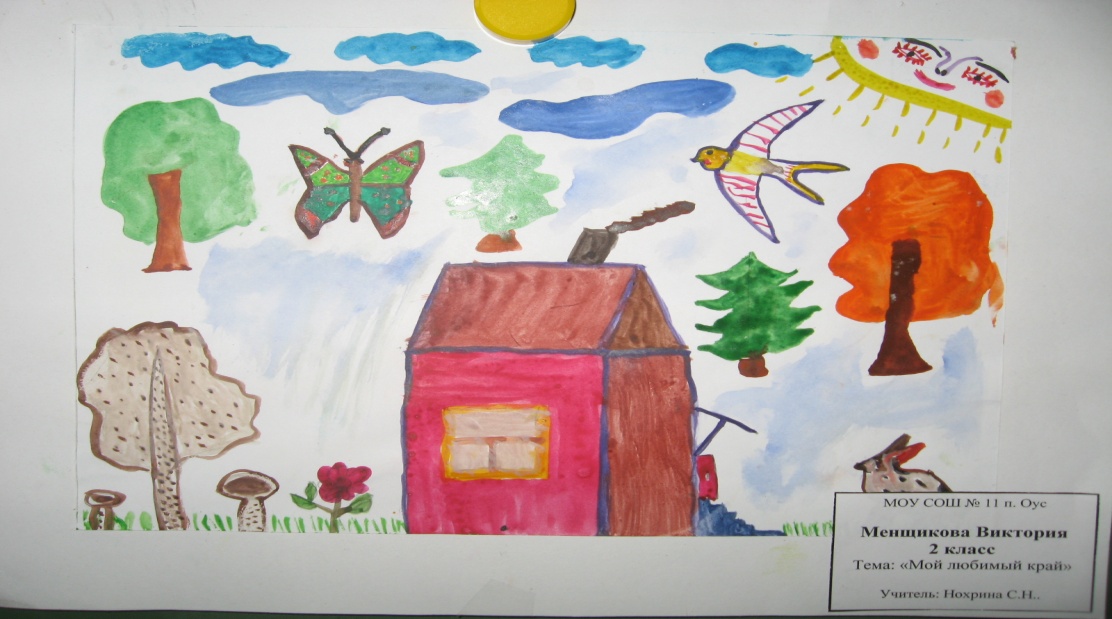 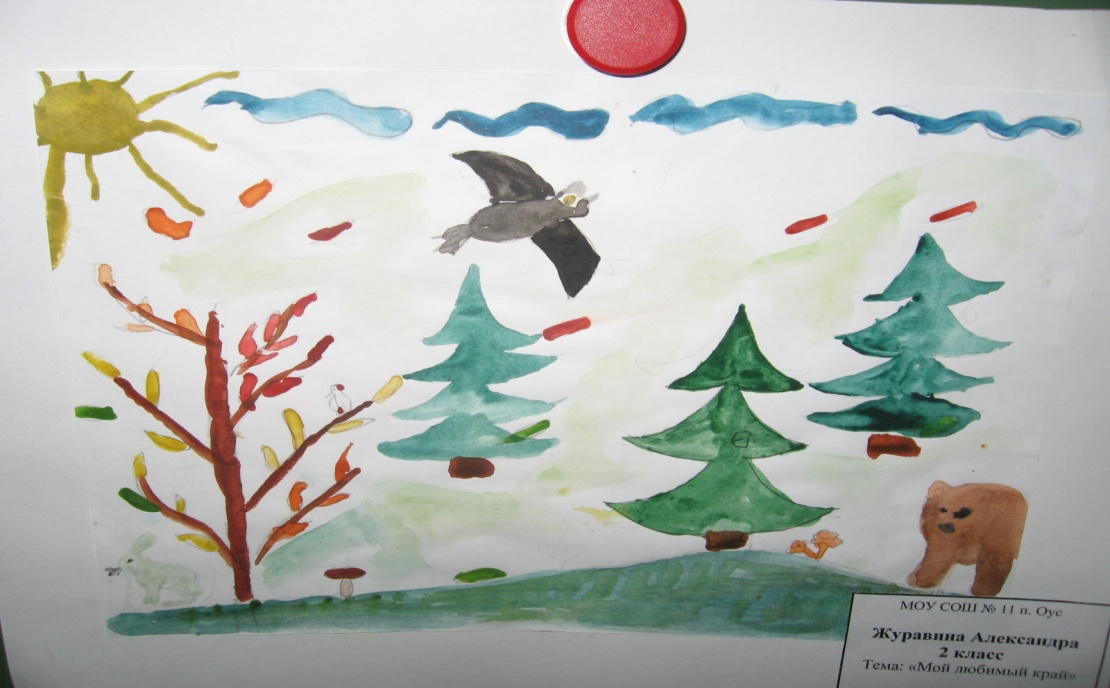 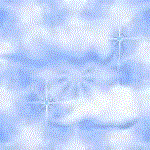 Этапы работы над проектом

4. Человек – защитник своего Отечества (любовь, забота и сохранение своей Родины, формирование чувства патриотизма, уважения и симпатии к другим народам, гордости за Российскую армию, желание служить своему Отечеству).
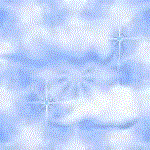 « Зарница» (военно-спортивная игра)
 « Смотр строя и песни»
 Лыжня России.
 Конкурс рисунков 
 Урок мужества.
 Классный час « Они сражались за Родину»
 Классный час «Слава тебе, победитель солдат»
Урок гражданственности и патриотизма.
Классный час « Дети – герои Великой Отечественной  войны»
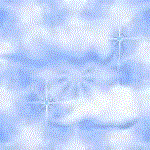 Классный час «Слава тебе, победитель солдат»
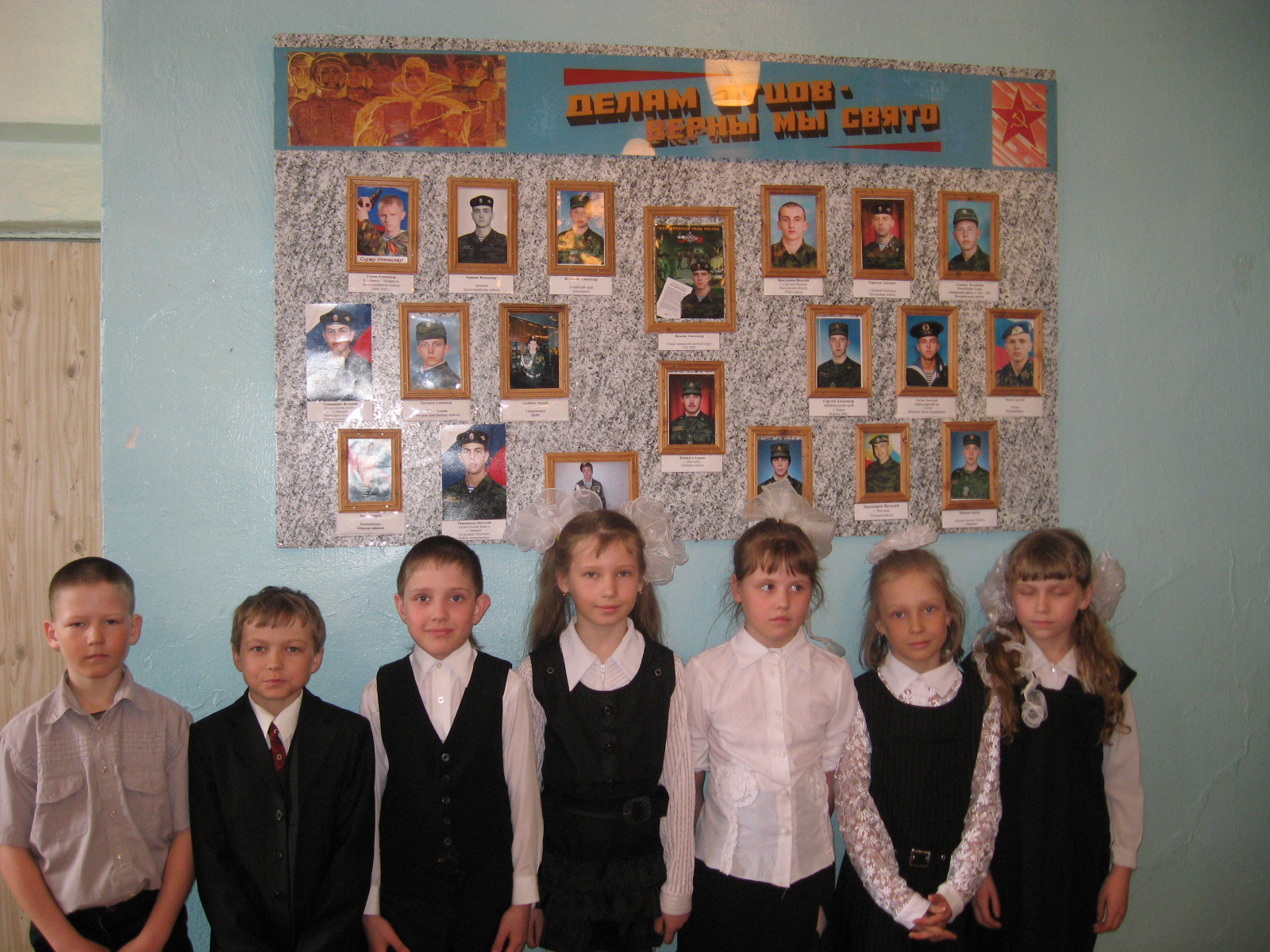 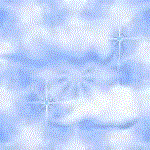 Урок гражданственности и патриотизма.Тема: «Поклонимся великим тем годам»
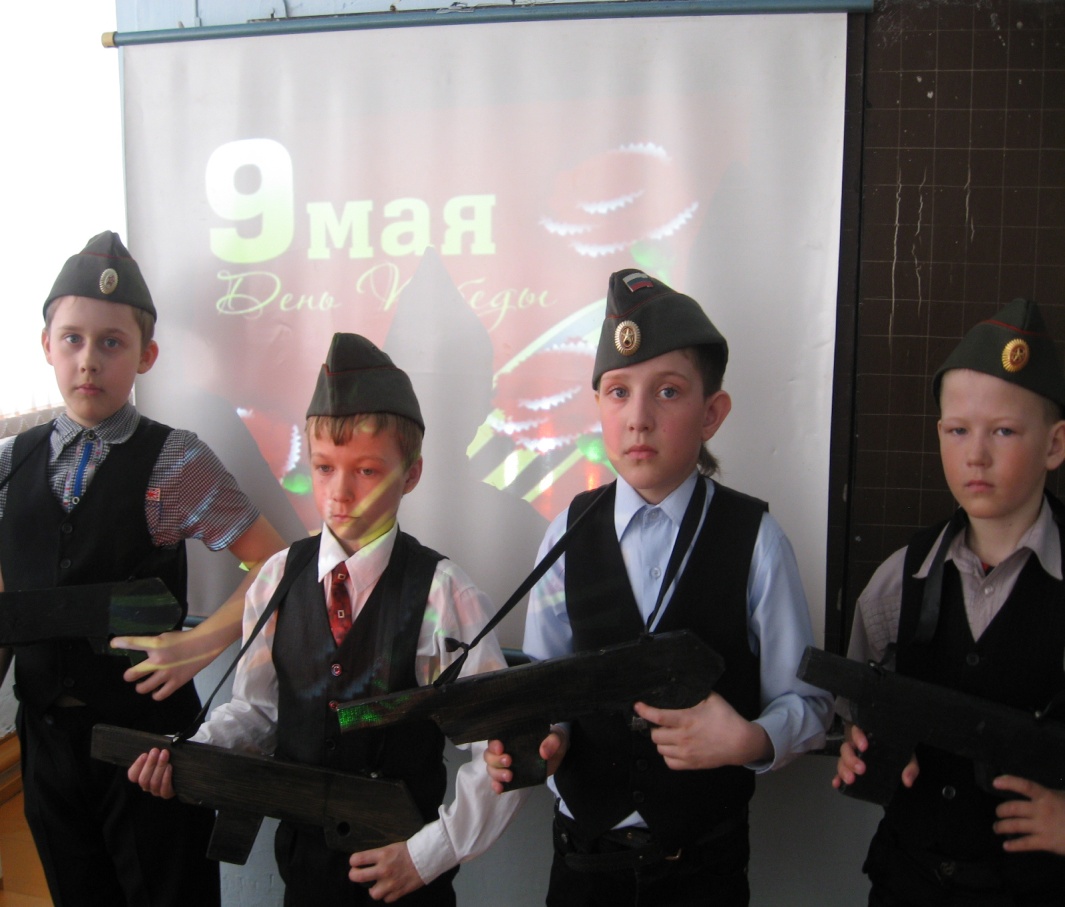 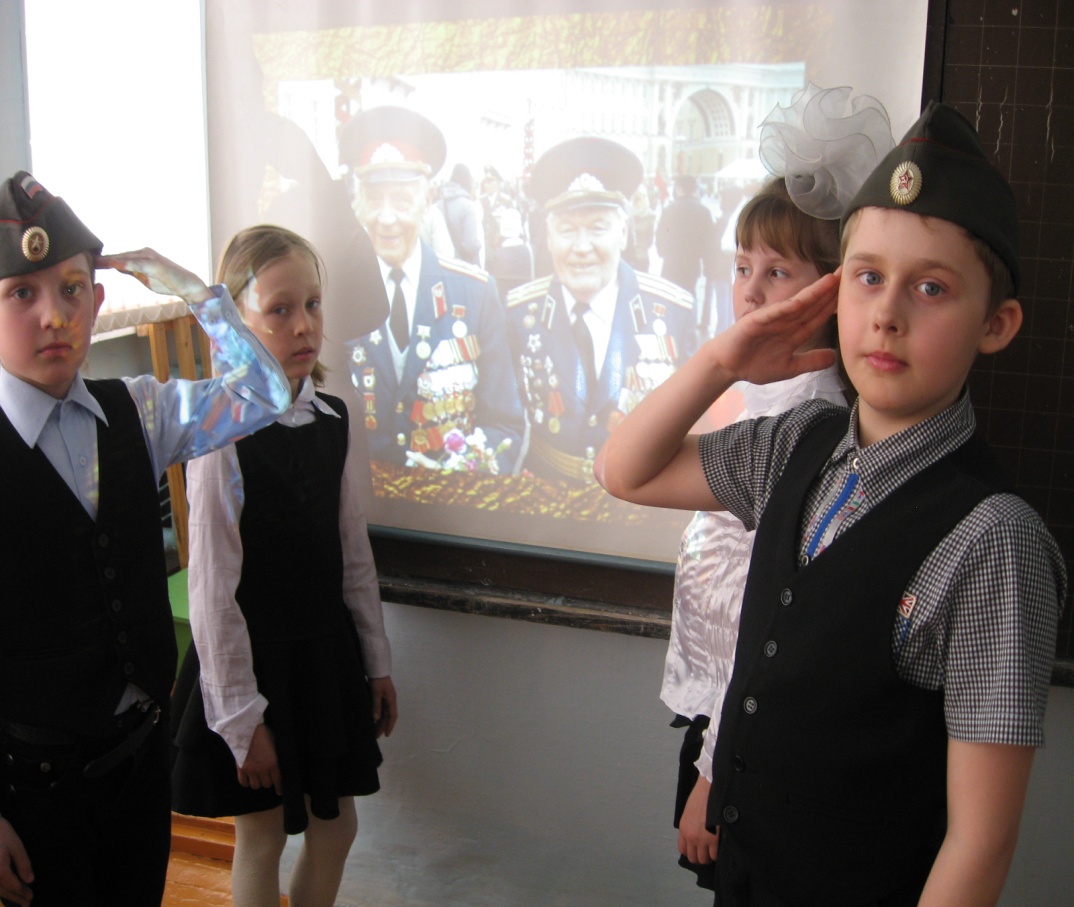 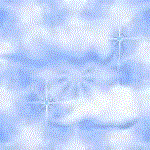 Классный час « Дети – герои Великой Отечественной Войны»
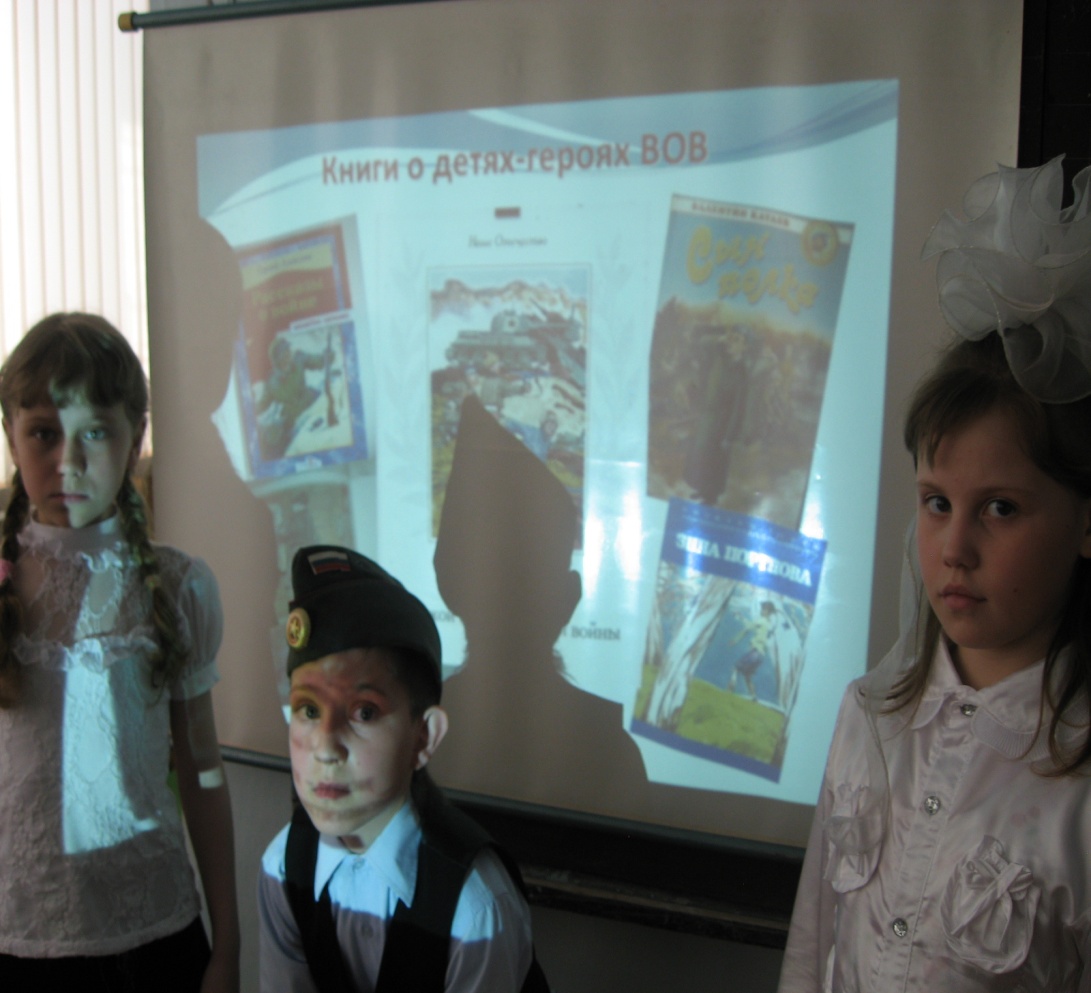 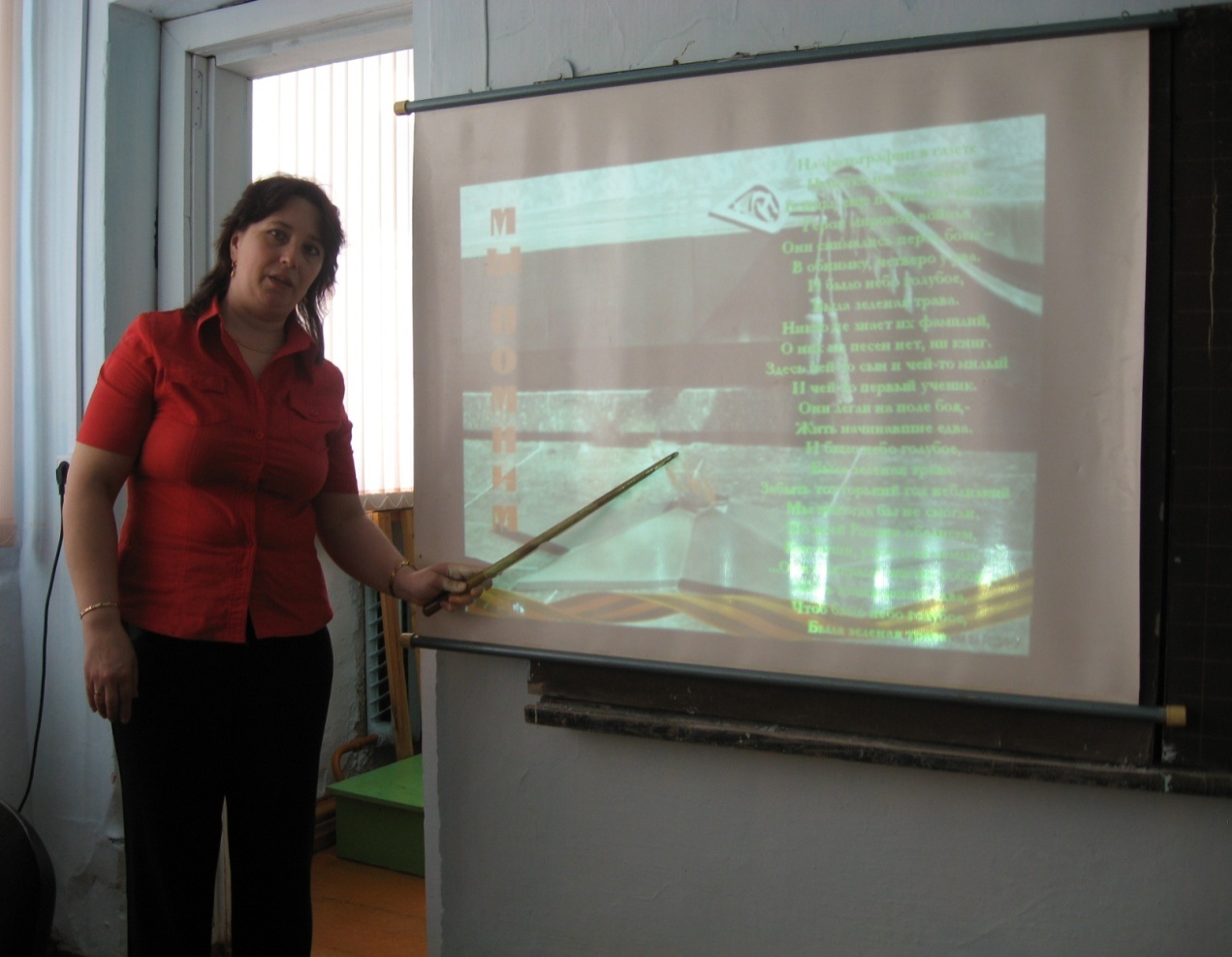